Ομαλός λειχήνας
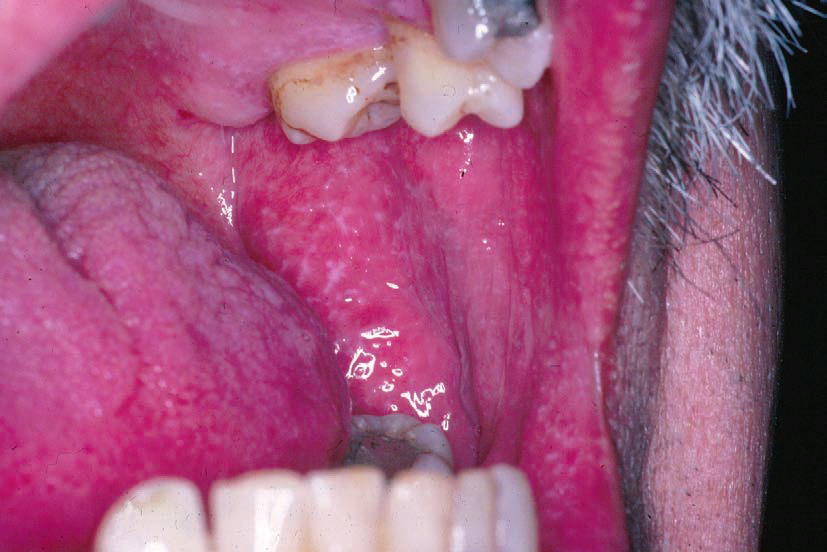 Δισκοειδής ερυθηματώδης λύκος
Κοινή ψωρίαση
Δακτυλιοειδές κοκκίωμα
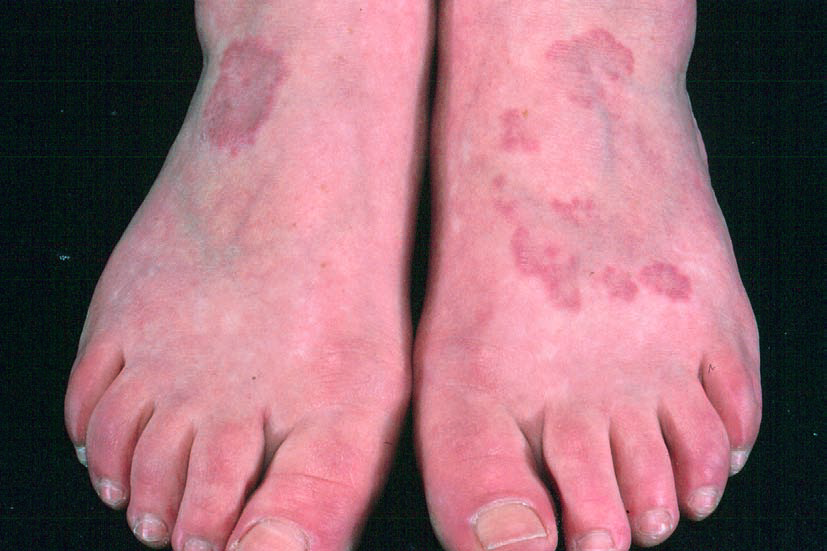 Λευκοκυτταροκλαστική αγγειίτιδα
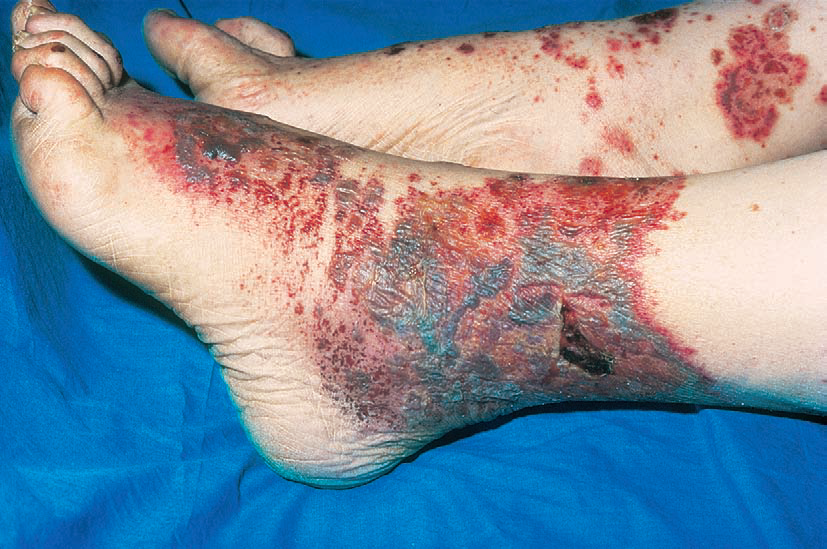 Νόσος Darier
Μορφέα
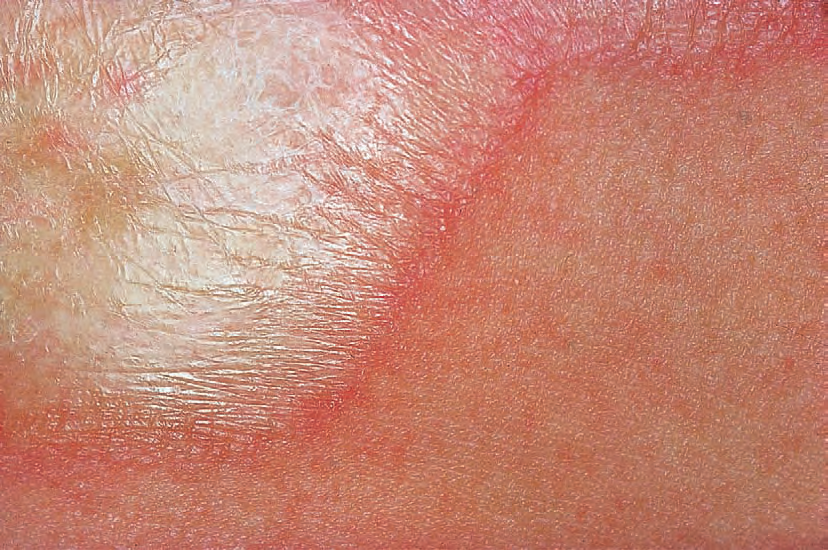 Σαρκοείδωση
Πομφολυγώδες πεμφιγοειδές
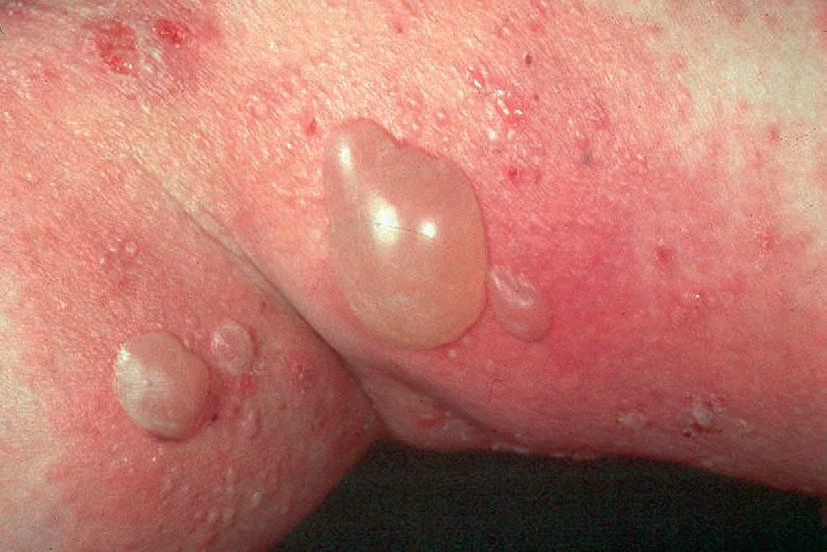 Κοινή πέμφιγα
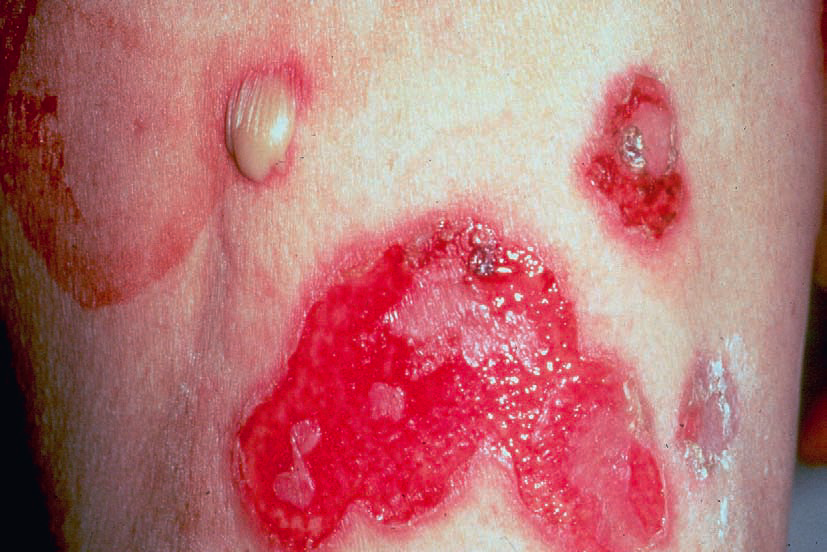 Ροδόχρους νόσος
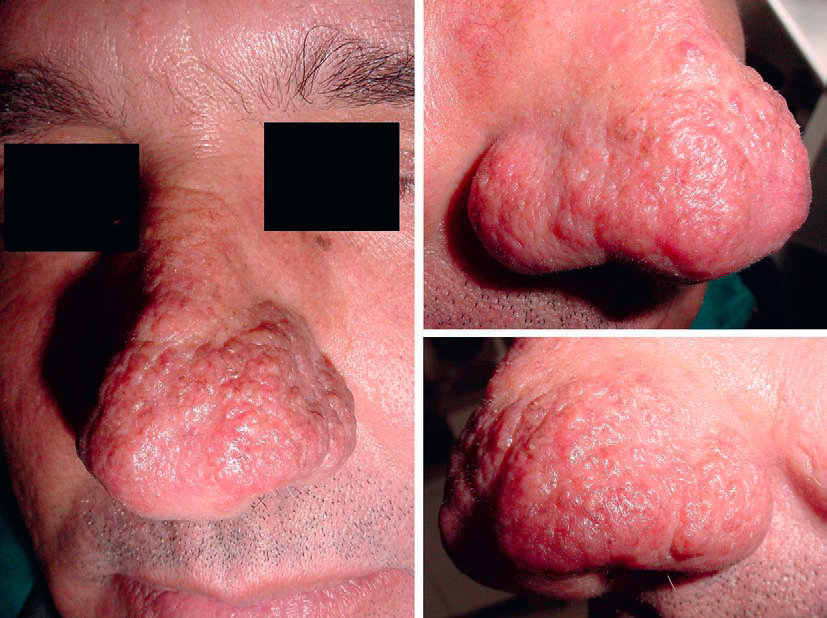 Ψώρα